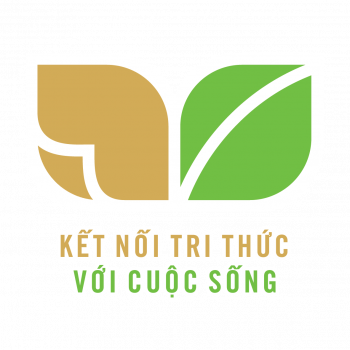 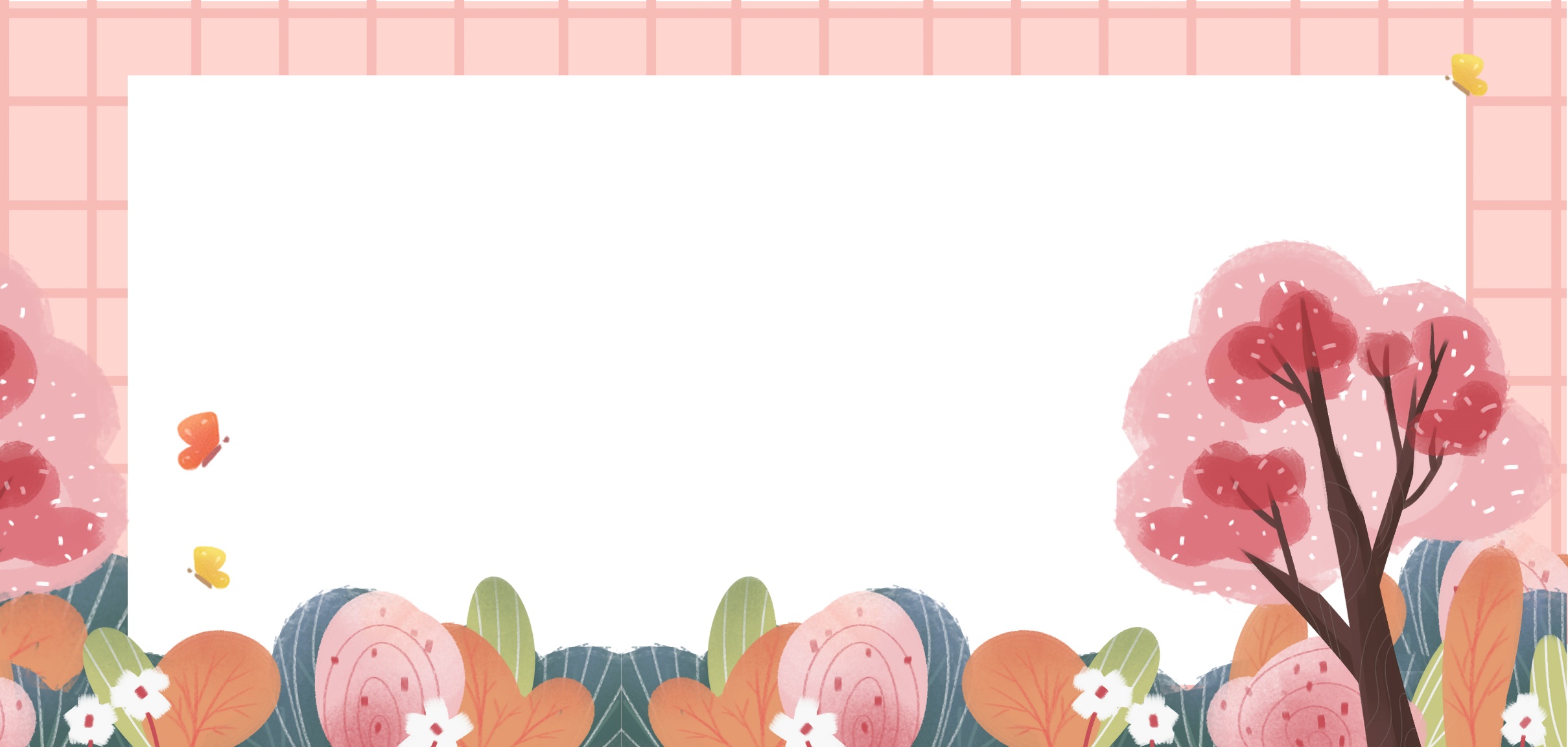 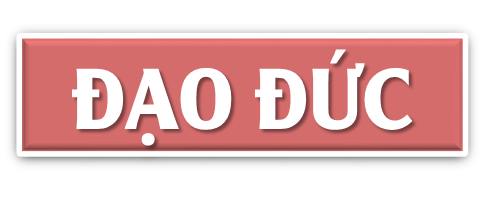 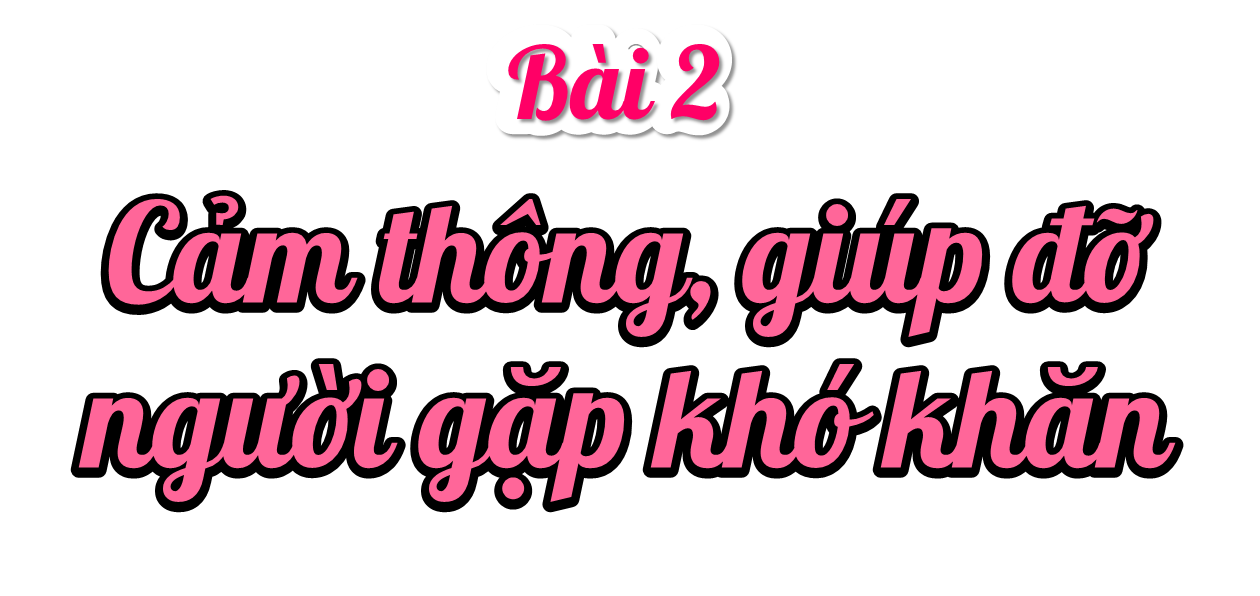 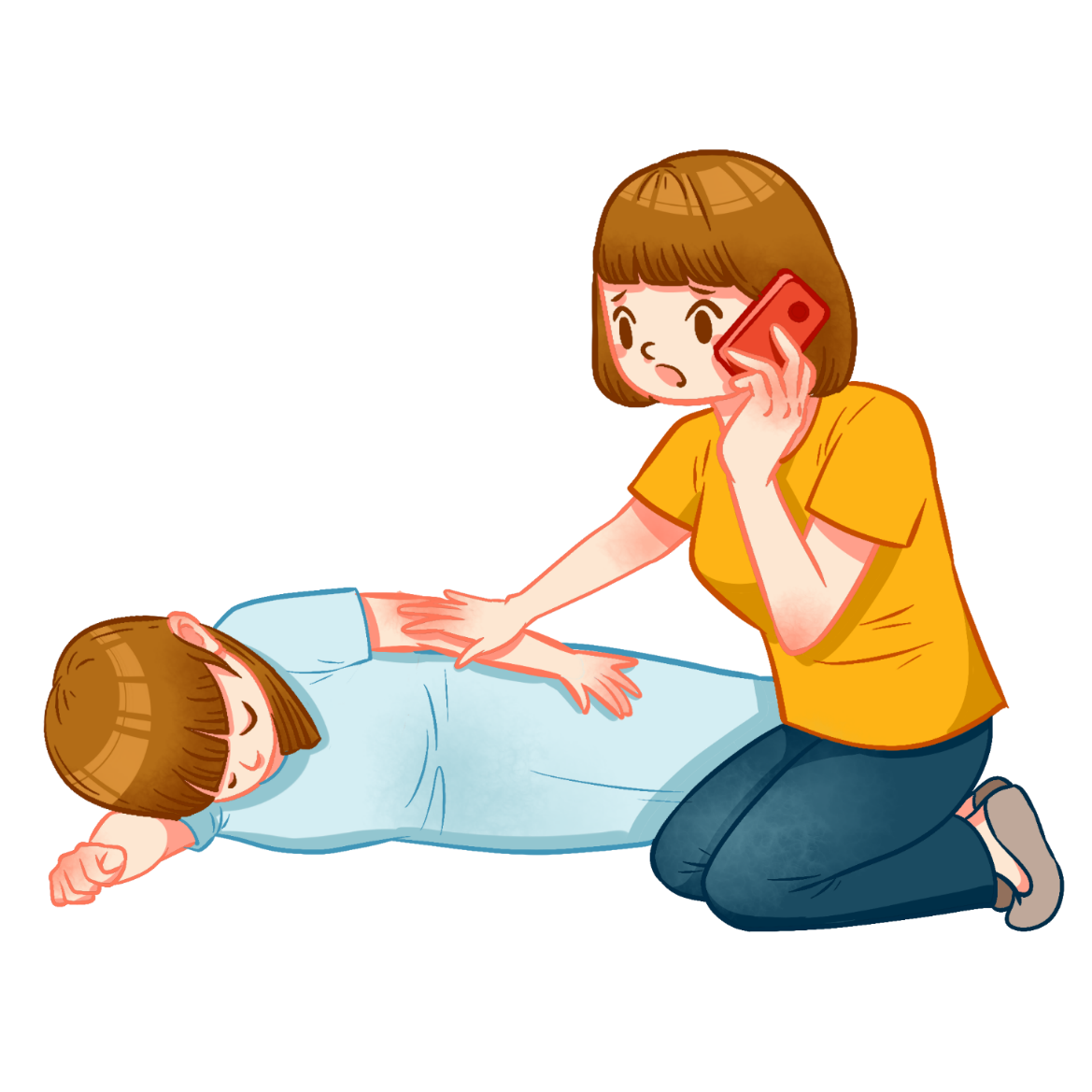 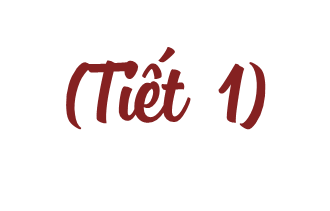 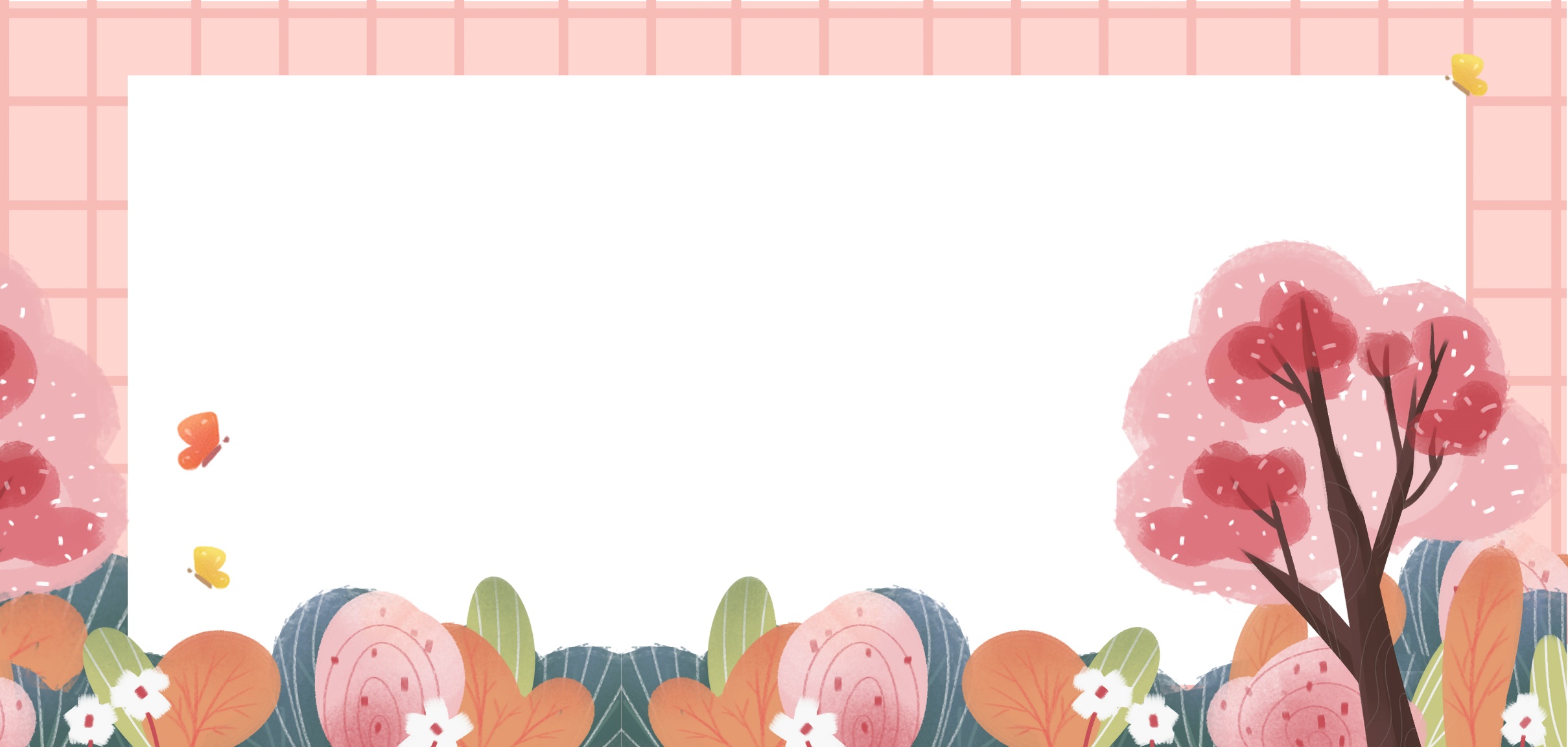 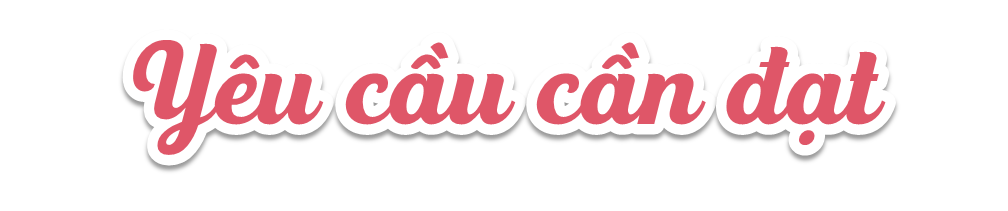 + Nêu được một số biểu hiện của sự cảm thông, giúp đỡ người gặp khó khăn.
+ Biết vì sao phải cảm thông, giúp đỡ người gặp khó khăn.
+ Cảm thông, giúp đỡ người gặp khó khăn bằng những lời nói, việc làm cụ thể phù hợp với lứa tuổi.
+ Sẵn sàng giúp đỡ người gặp khó khăn phù hợp với khả năng của bản thân.
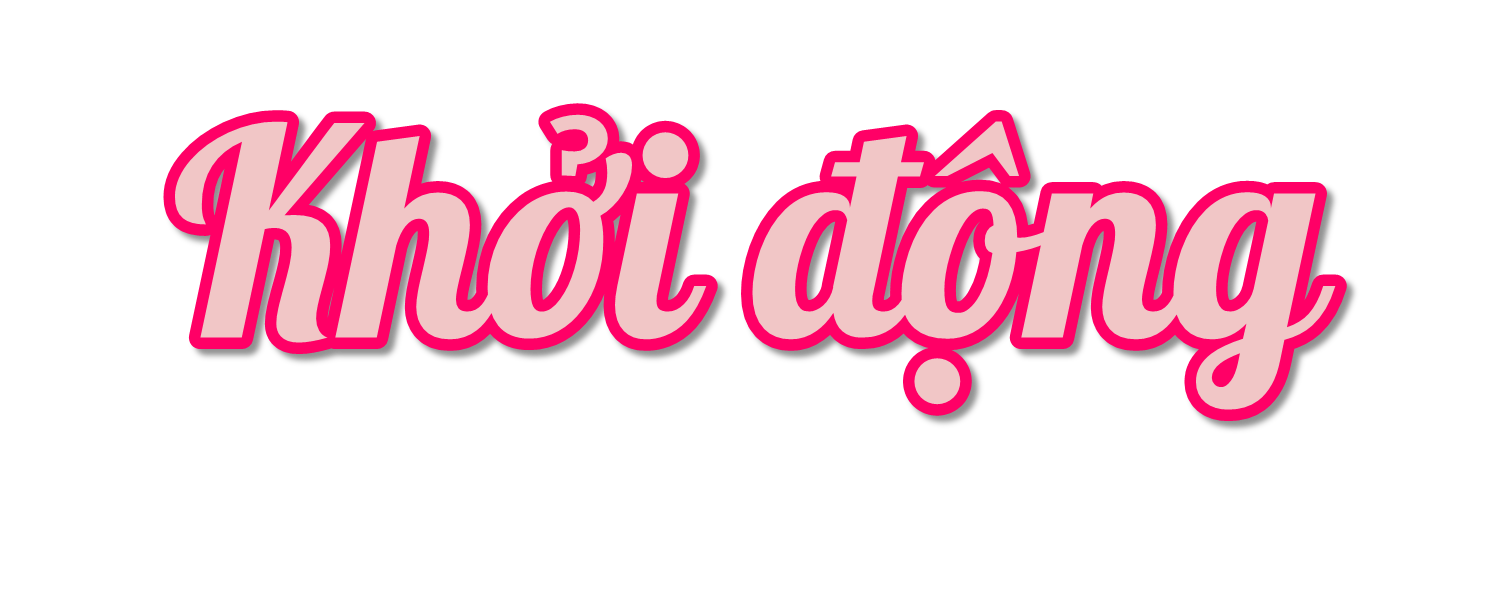 Cùng nghe bài hát: Bầu và bí
(Nhạc: Phạm Tuyên, lời: Ca dao cổ)
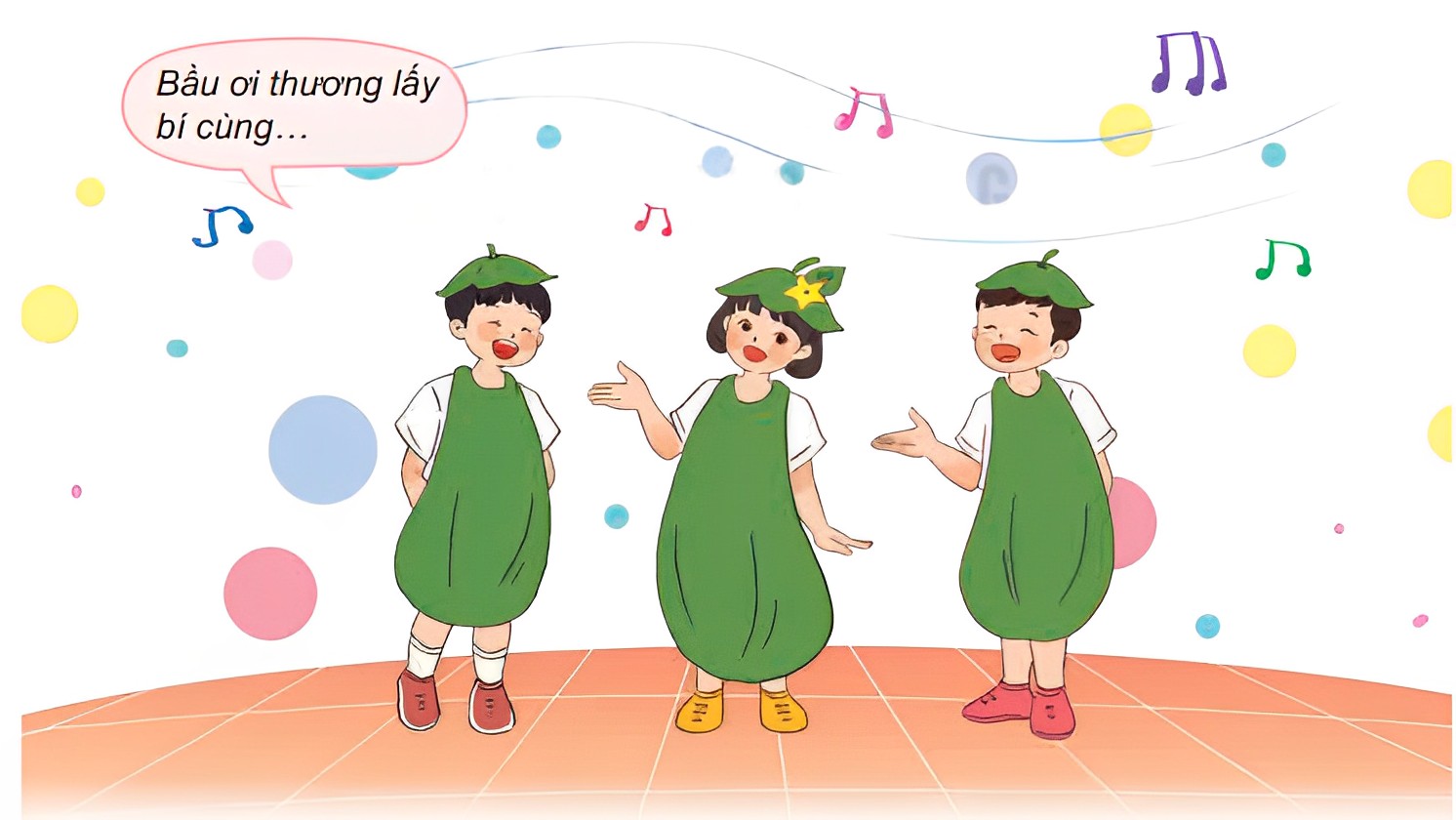 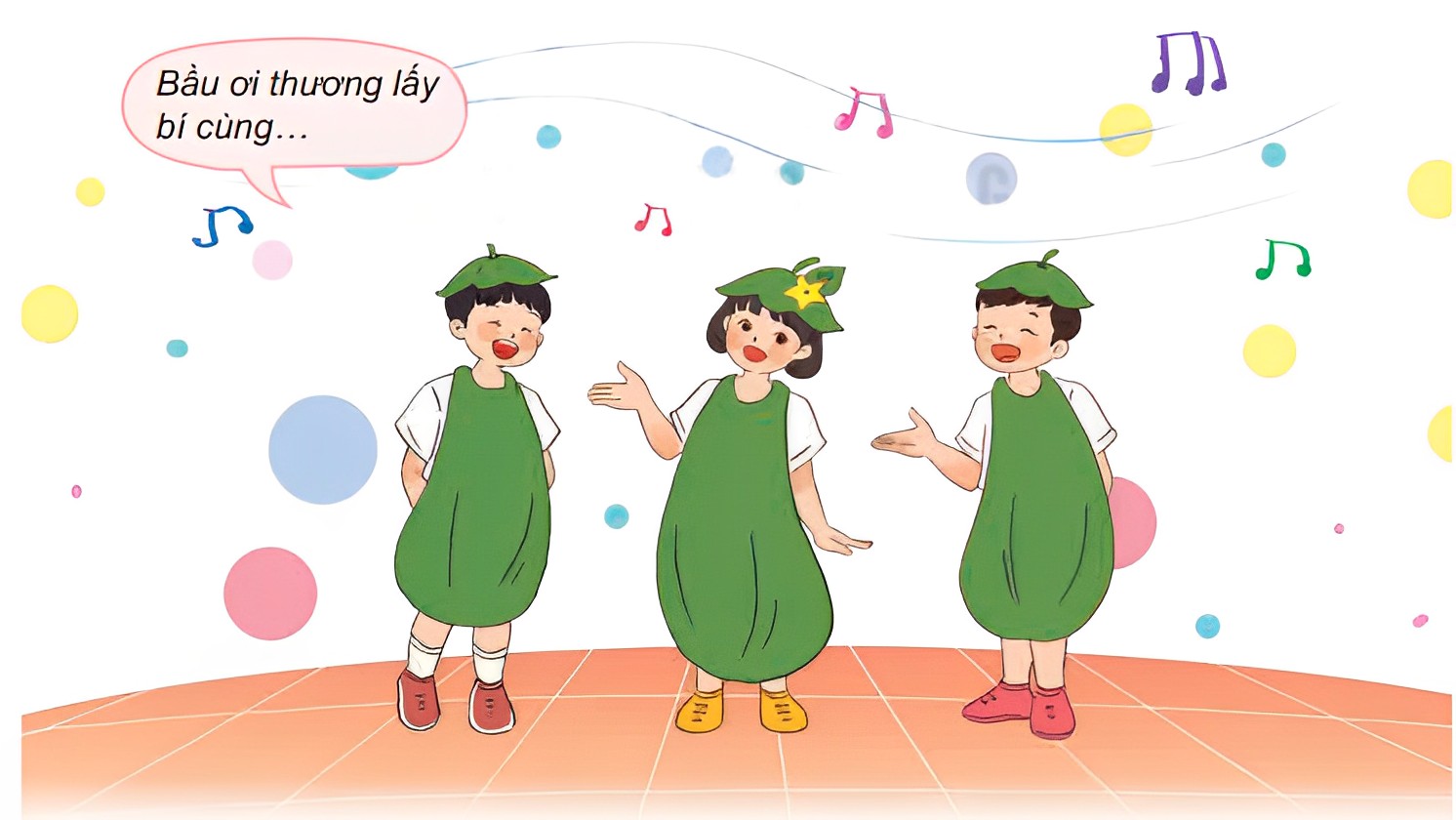 Bài hát nhắn nhủ chúng ta điều gì?
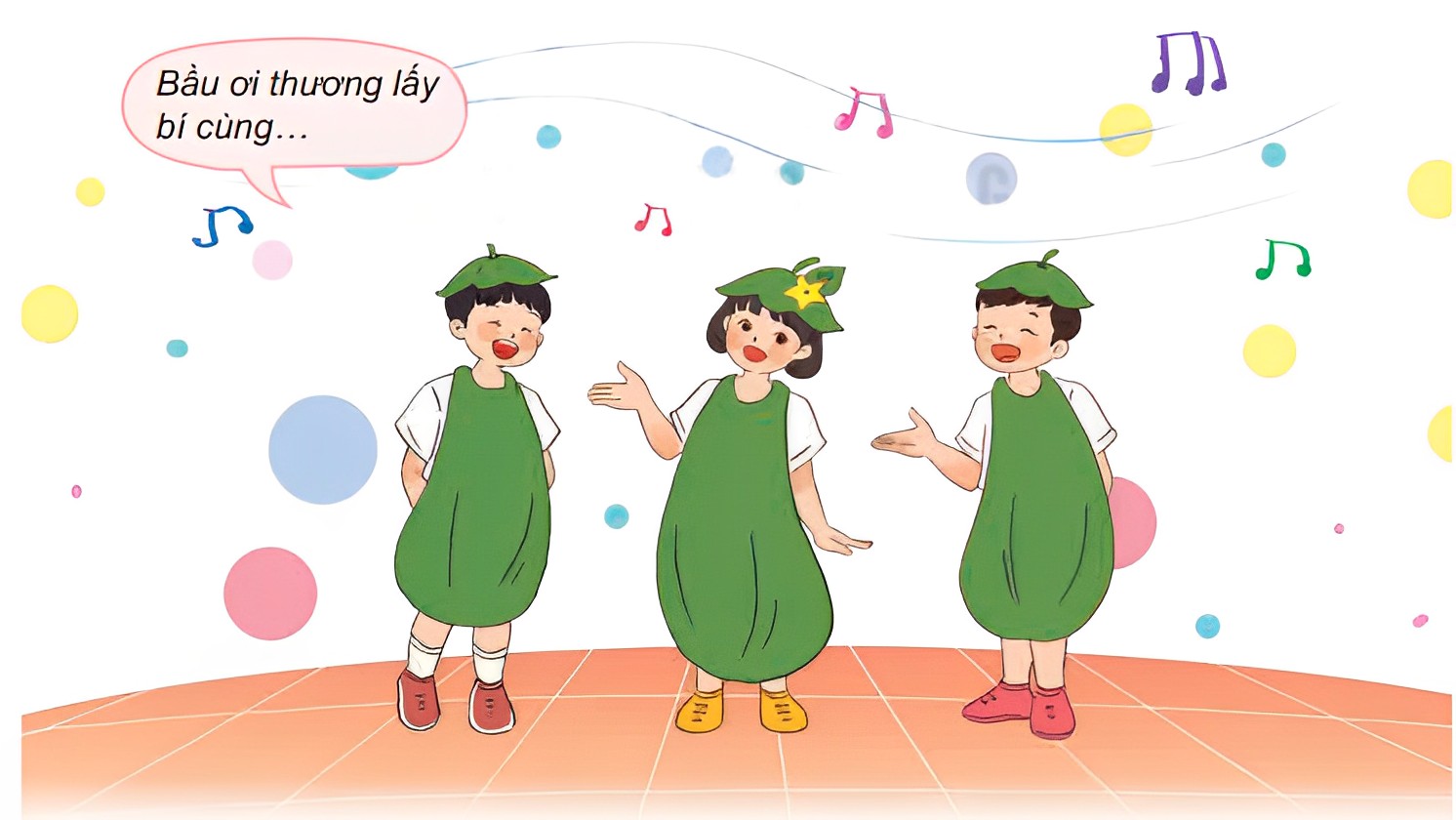 Bài hát nhắn nhủ chúng ta là những người dân của nước Việt Nam hãy giữ vững truyền thống thương yêu, đùm bọc lẫn nhau trong cuộc sống.
Trong bài hát 
câu ca dao nào được nhắc đến?
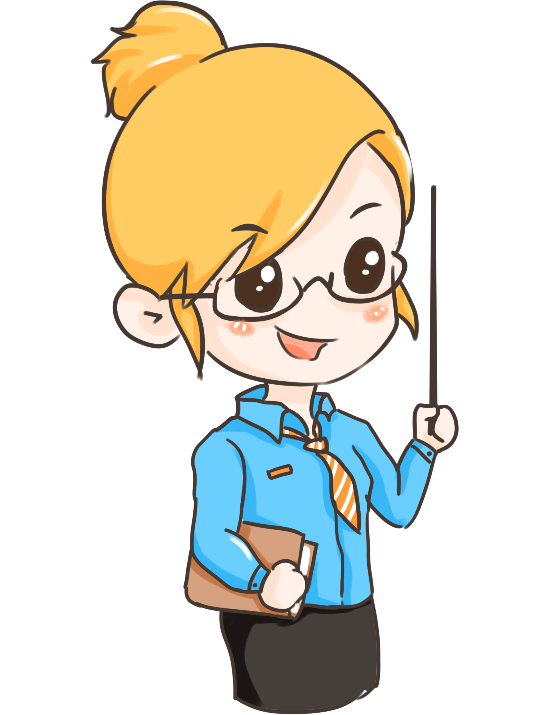 Bầu ơi thương lấy bí cùng
Tuy rằng khác giống nhưng chung một giàn.
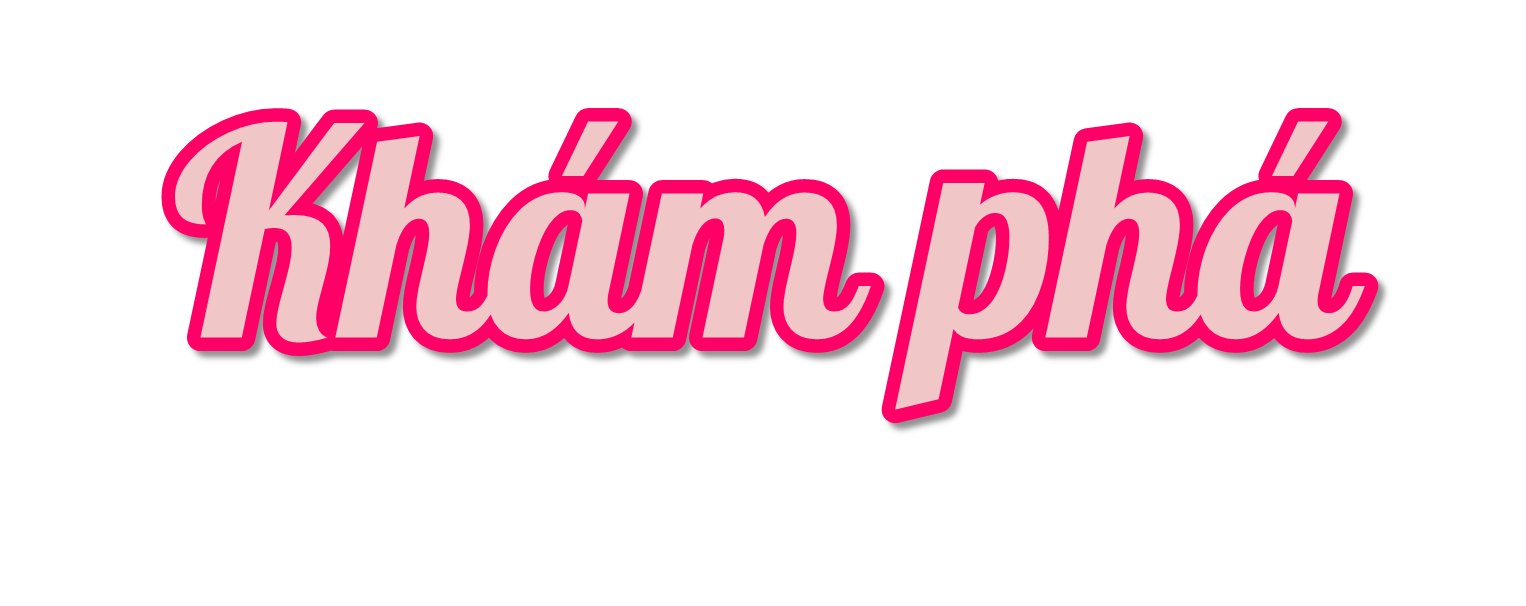 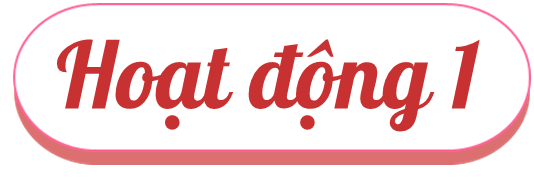 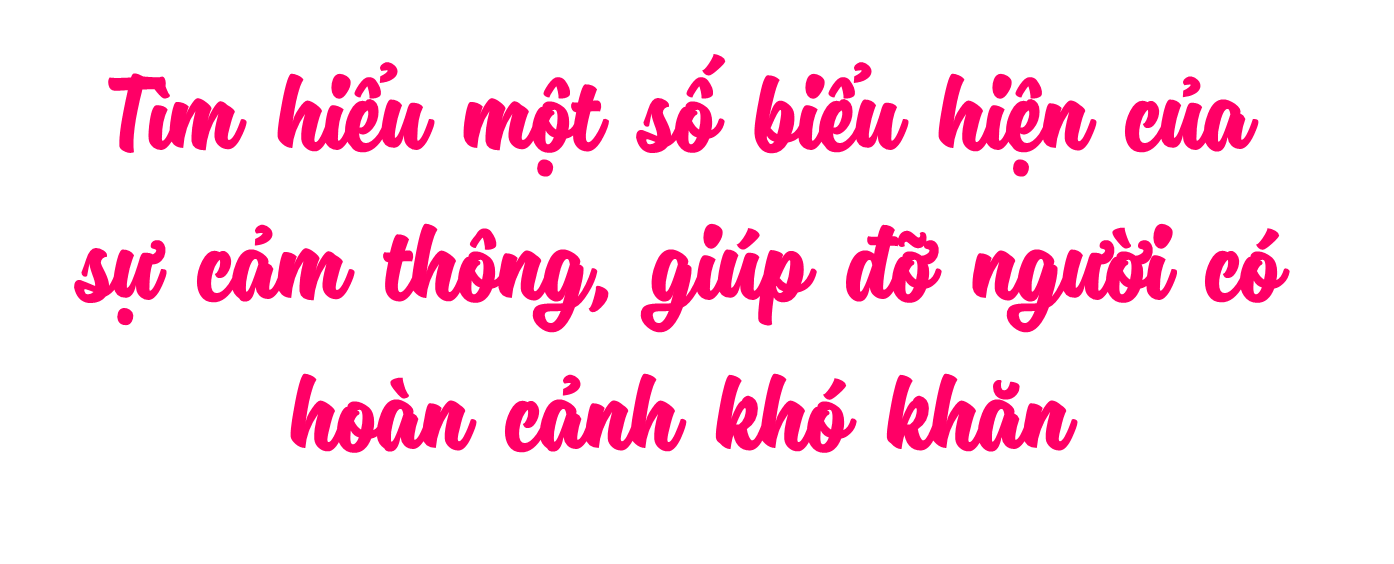 a. Em hãy quan sát tranh và cho biết những người trong tranh đang gặp khó khăn gì?
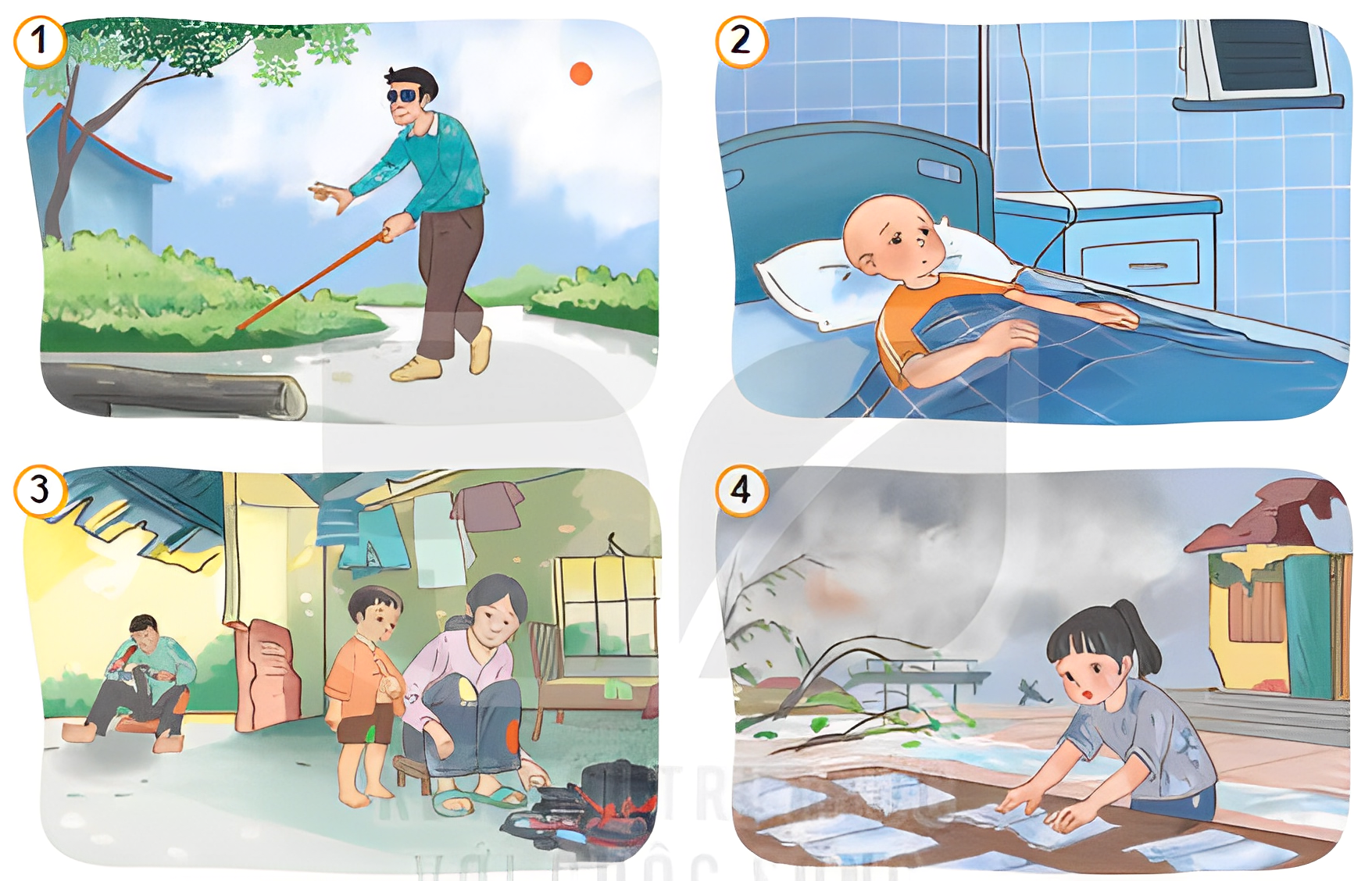 + Những người trong tranh gặp phải khó khăn gì?
+ Em còn biết những hoàn cảnh khó khăn nào khác?
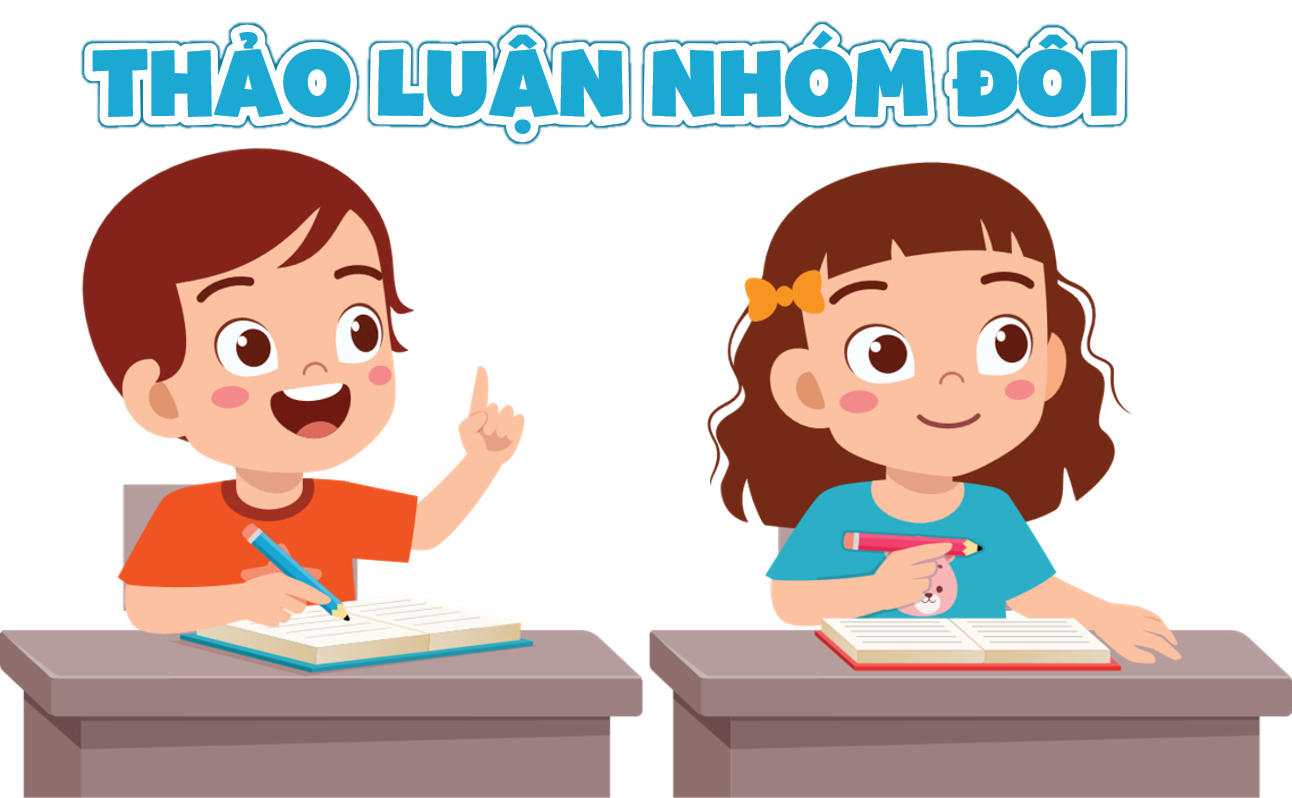 Người đàn ông trong tranh gặp khó khăn về thị lực.
Những người trong tranh gặp phải khó khăn gì?
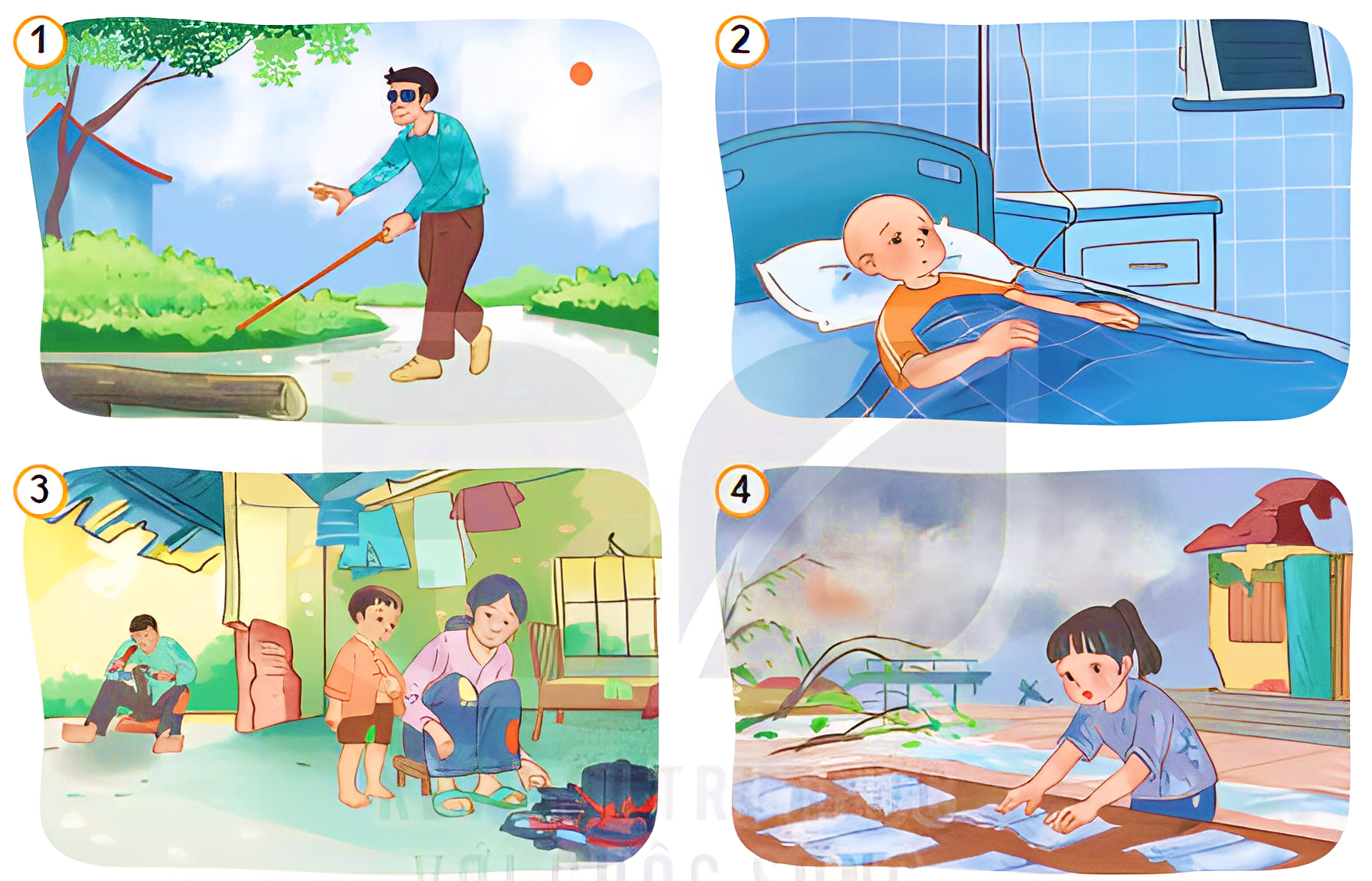 Bạn nhỏ gặp khó khăn về vấn đề sức khỏe.
Những người trong tranh gặp phải khó khăn gì?
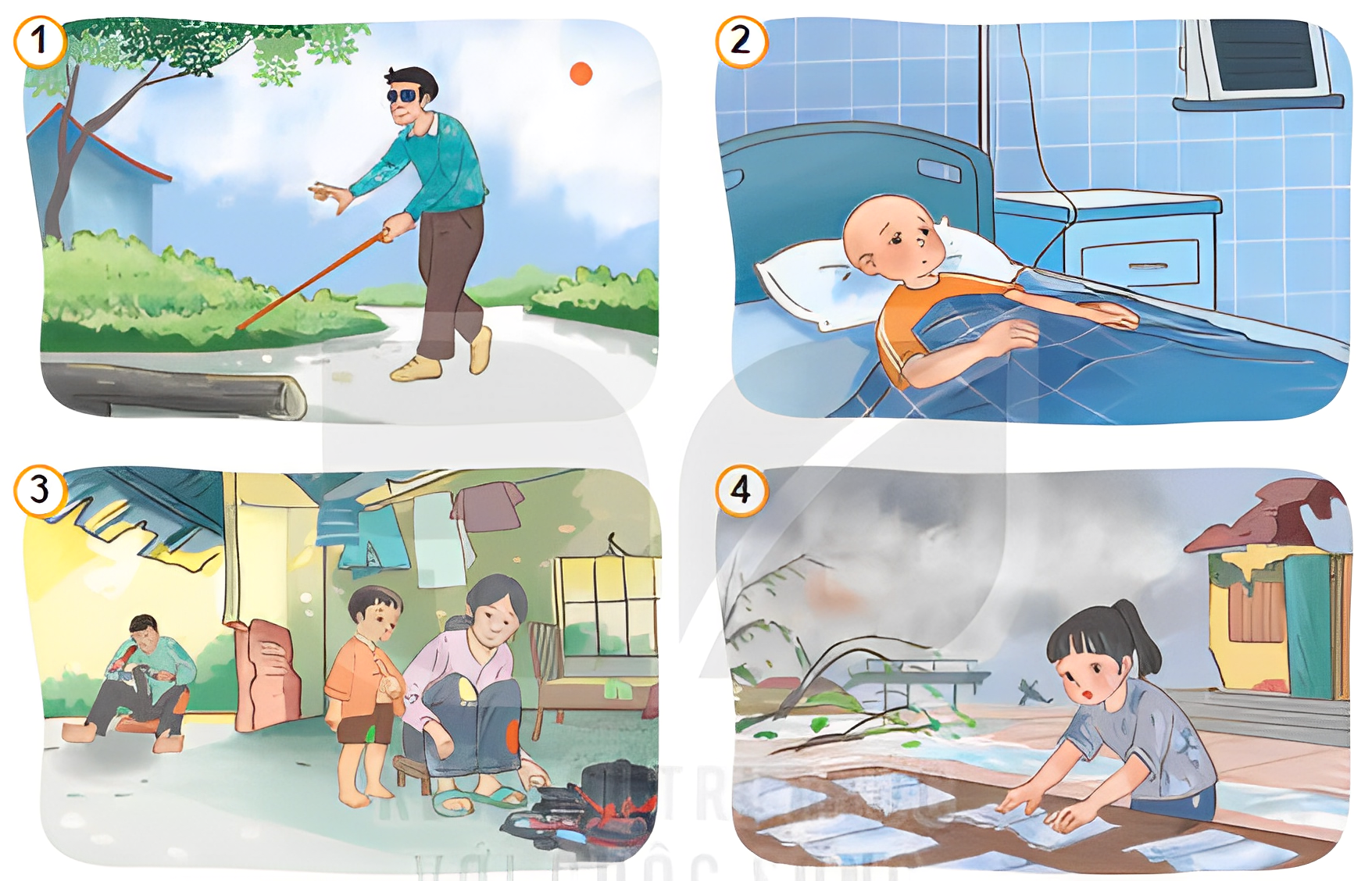 Những người trong tranh gặp phải khó khăn gì?
Những người trong tranh gặp khó khăn về điều kiện kinh tế.
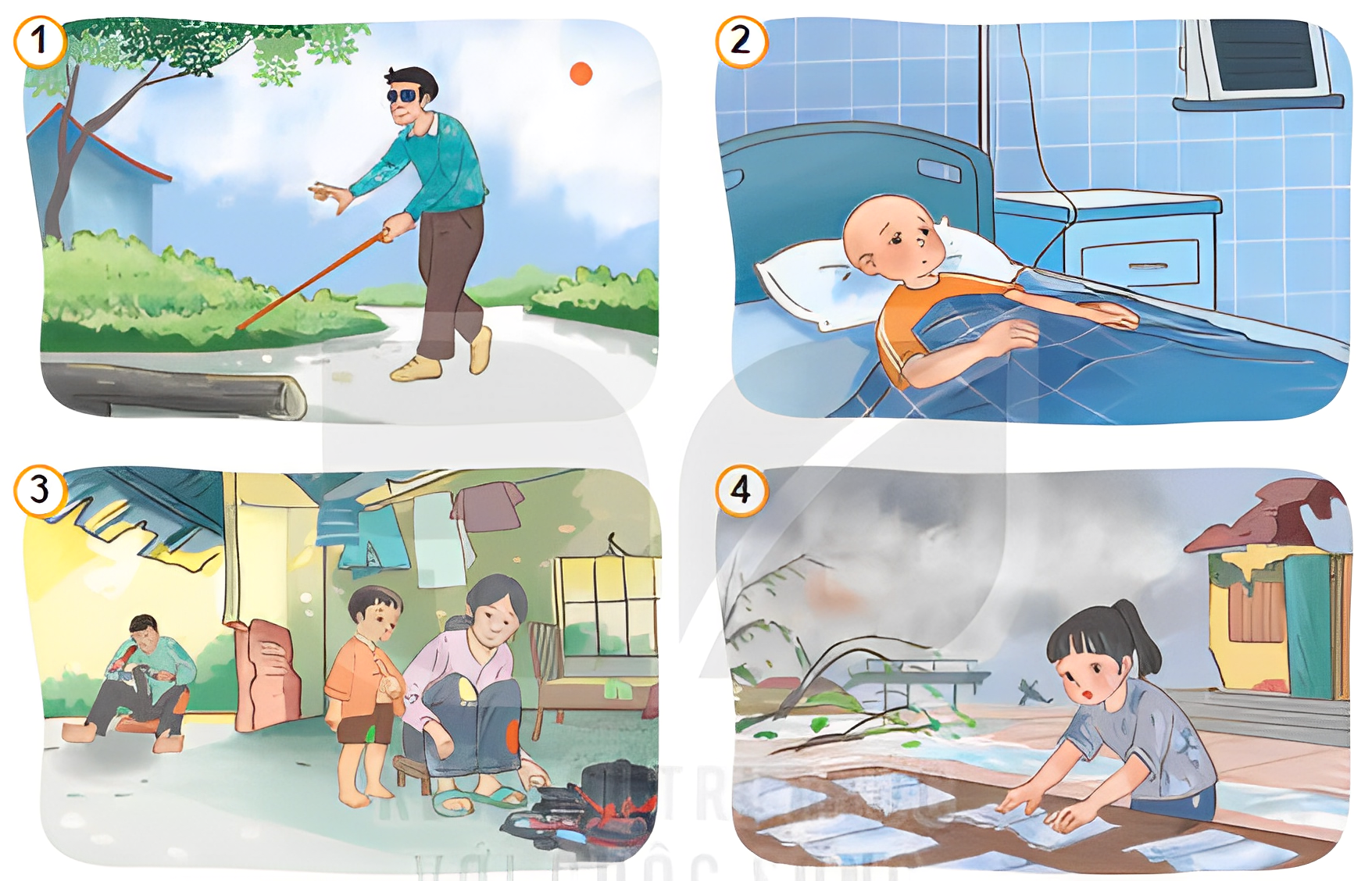 Những người trong tranh gặp phải khó khăn gì?
Bạn nhỏ gặp khó khăn về hoàn cảnh sống, bị lũ lụt cuốn trôi, làm ướt, hỏng sách vở.
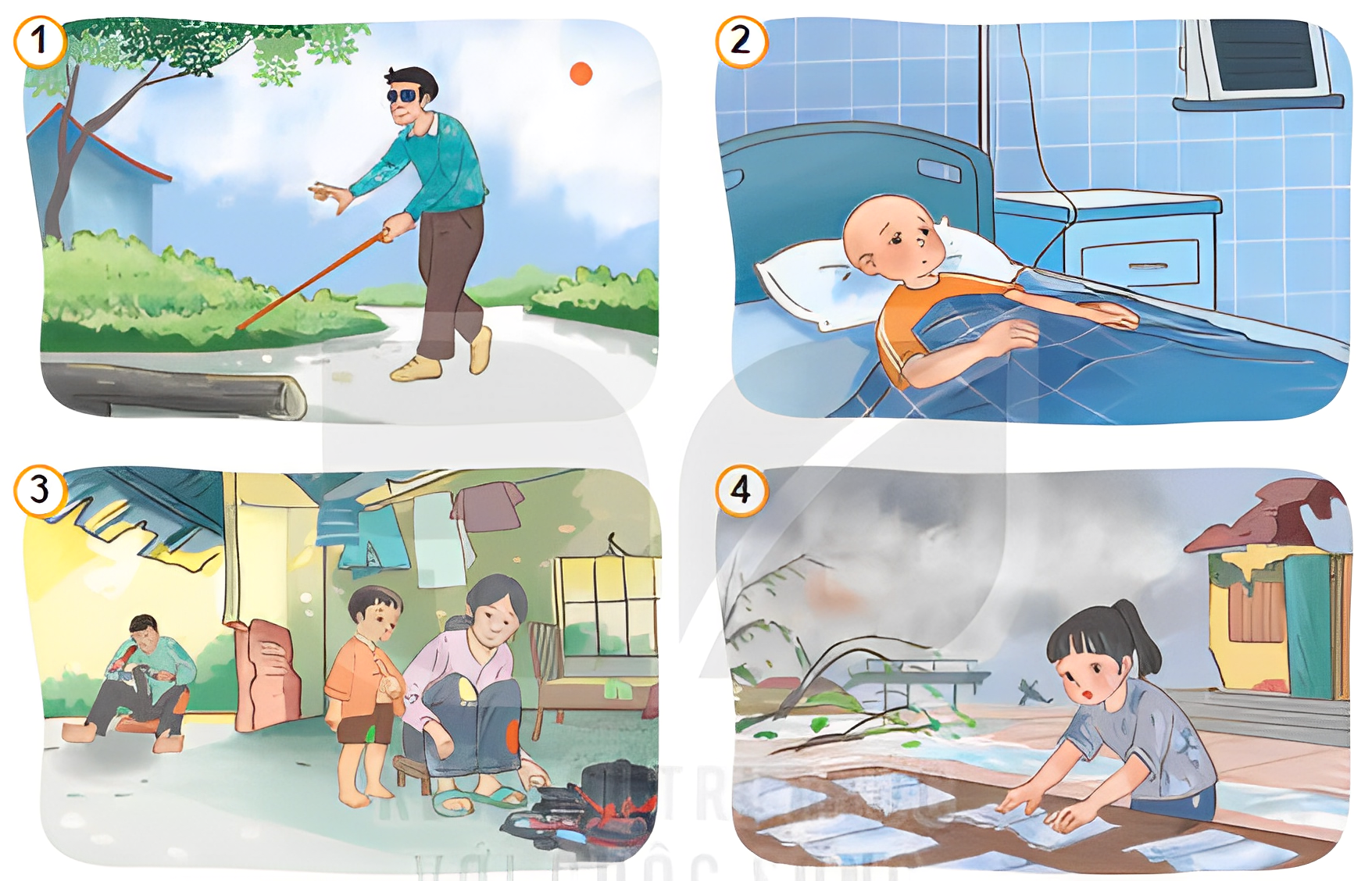 Ngoài ra trong xã hội còn 
nhiều người gặp hoàn cảnh 
khó khăn khác như khó khăn 
do dịch bệnh, tai nạn, cháy 
nổ, già yếu,...
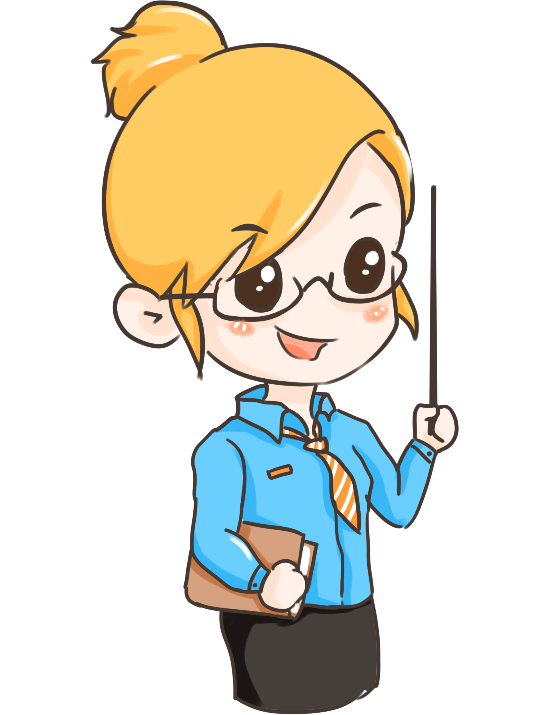 Em còn biết những hoàn cảnh khó khăn nào khác?
Video về một số hoàn cảnh khó khăn
https://youtu.be/T3YBM5XZxjU
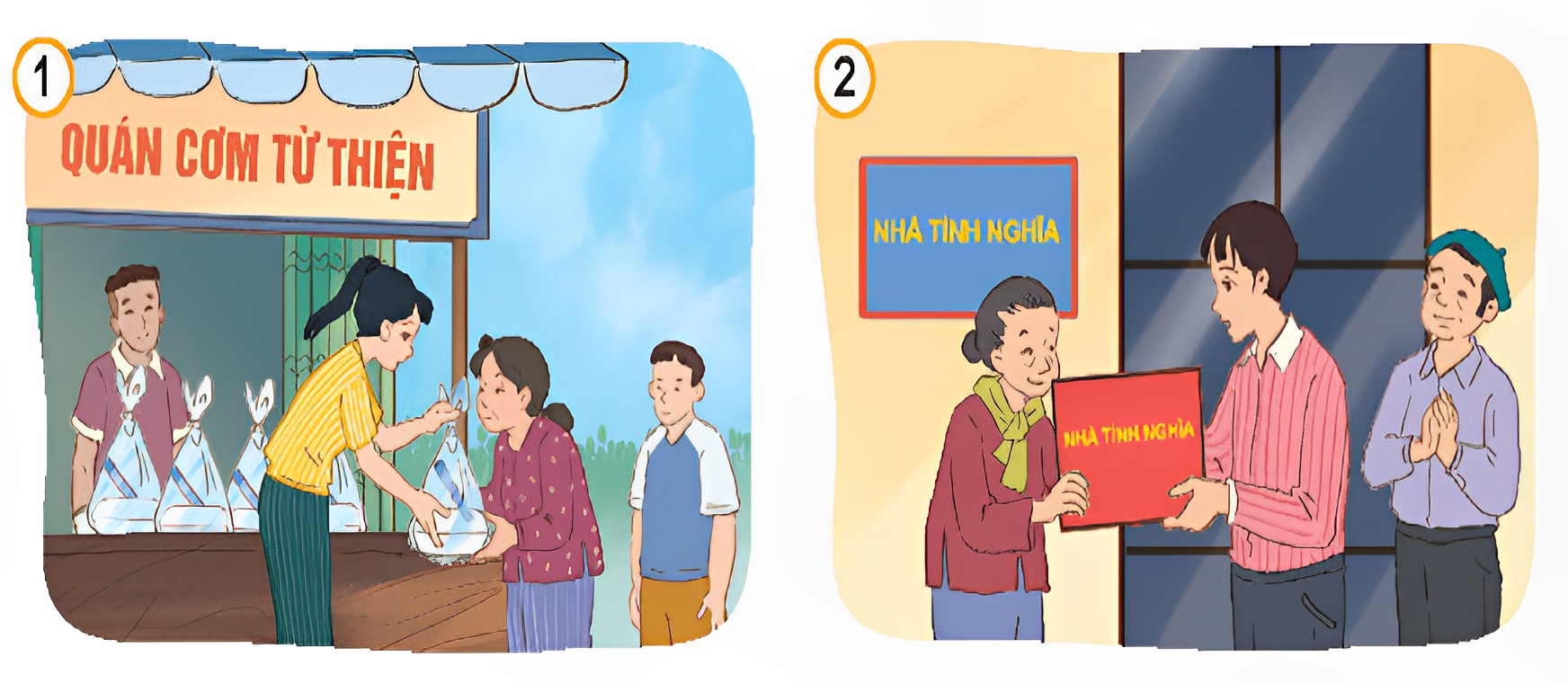 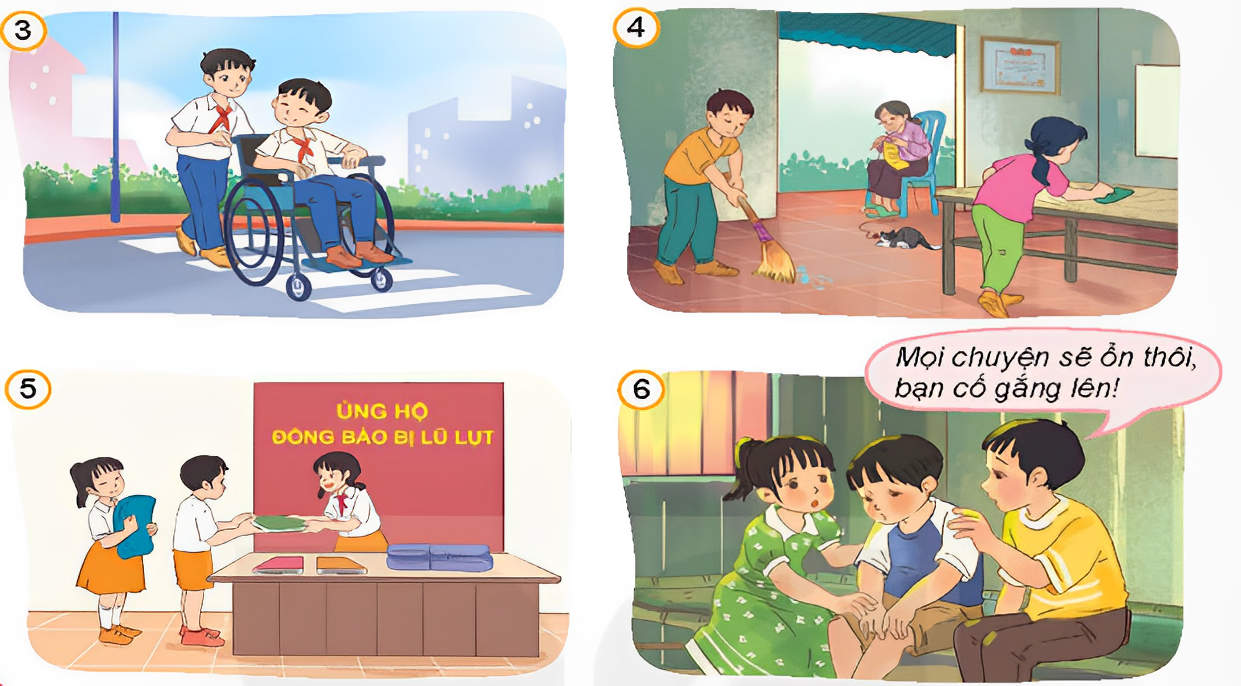 Em hãy nêu những biểu hiện của sự cảm thông, giúp đỡ người có hoàn cảnh khó khăn trong những bức tranh sau.
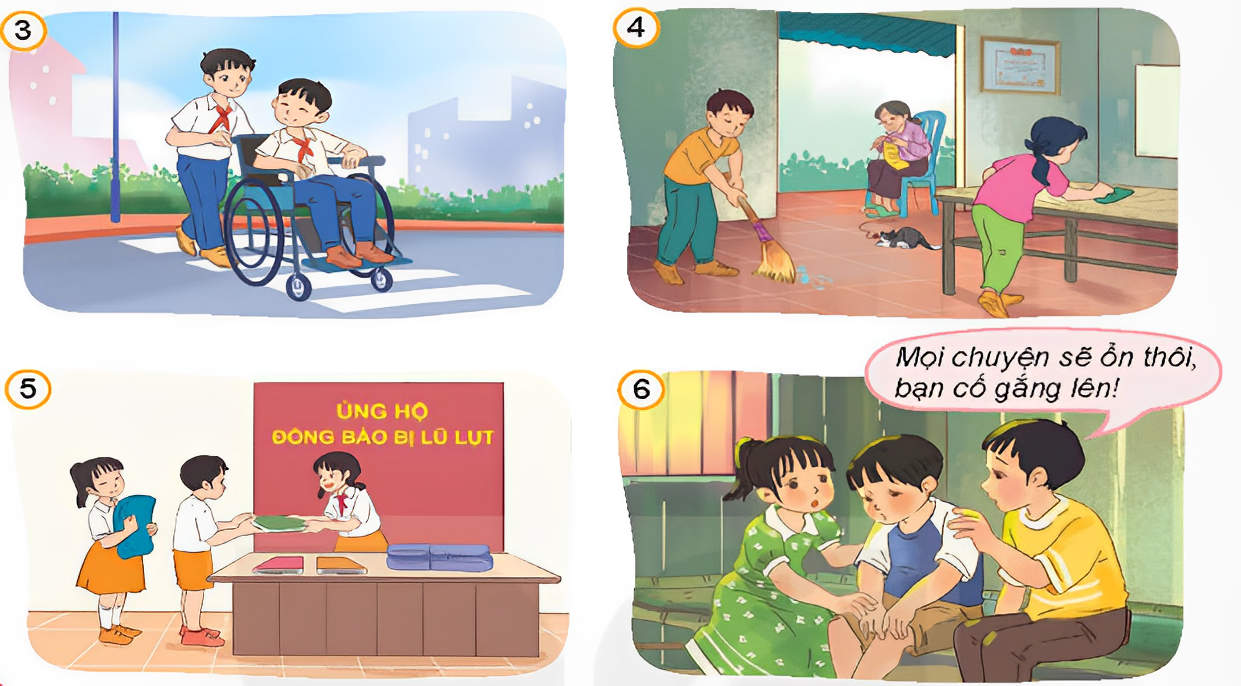 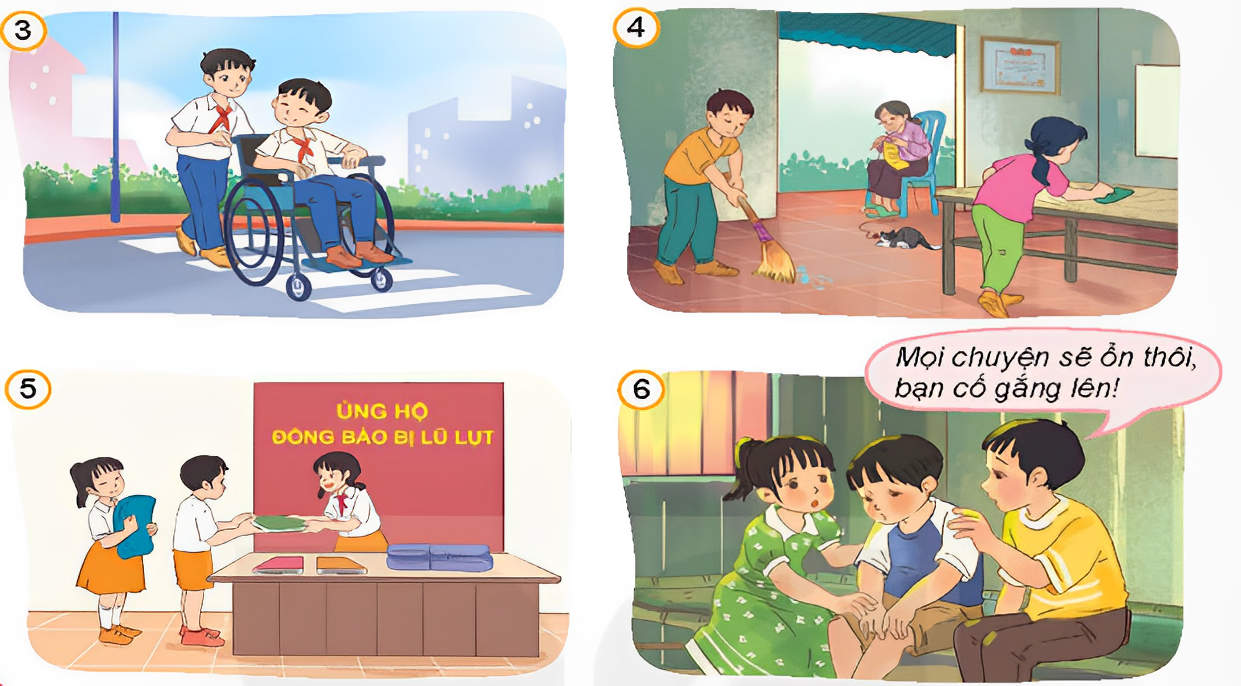 Em hãy nêu những biểu hiện của sự cảm thông, giúp đỡ người có hoàn cảnh khó khăn trong những bức tranh sau.
Nấu cơm từ thiện tặng cho những người khó khăn.
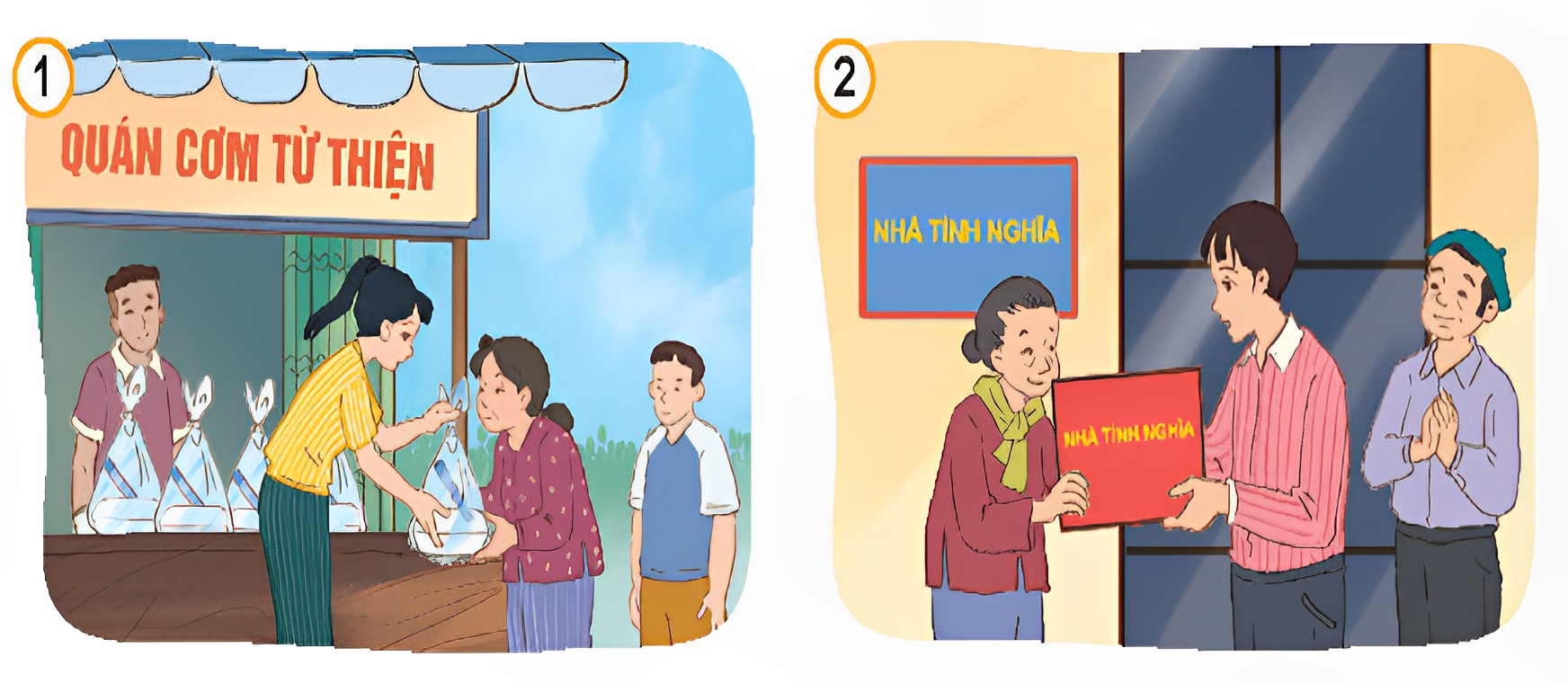 Em hãy nêu những biểu hiện của sự cảm thông, giúp đỡ người có hoàn cảnh khó khăn trong những bức tranh sau.
Xây nhà tình nghĩa trao tặng cho những người nghèo.
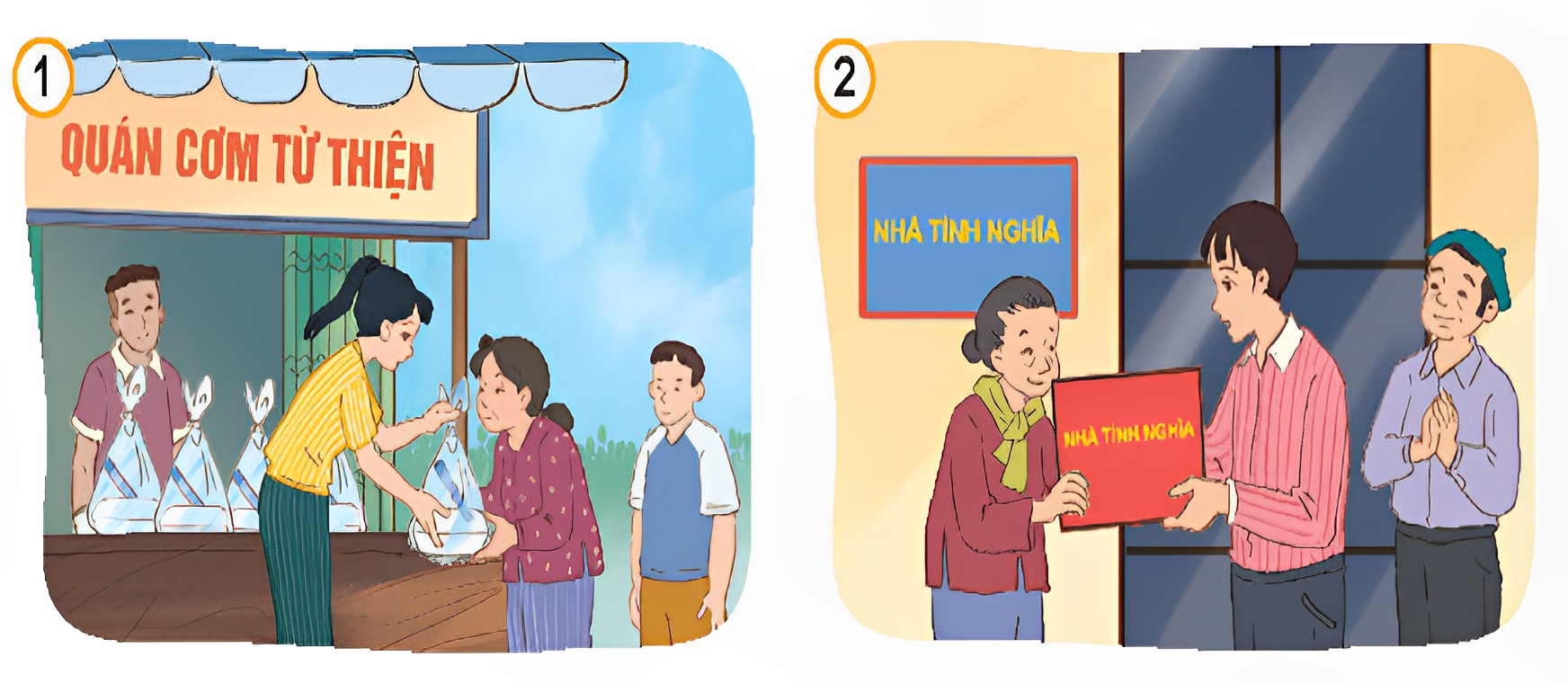 Em hãy nêu những biểu hiện của sự cảm thông, giúp đỡ người có hoàn cảnh khó khăn trong những bức tranh sau.
Giúp đỡ bạn khuyết tật
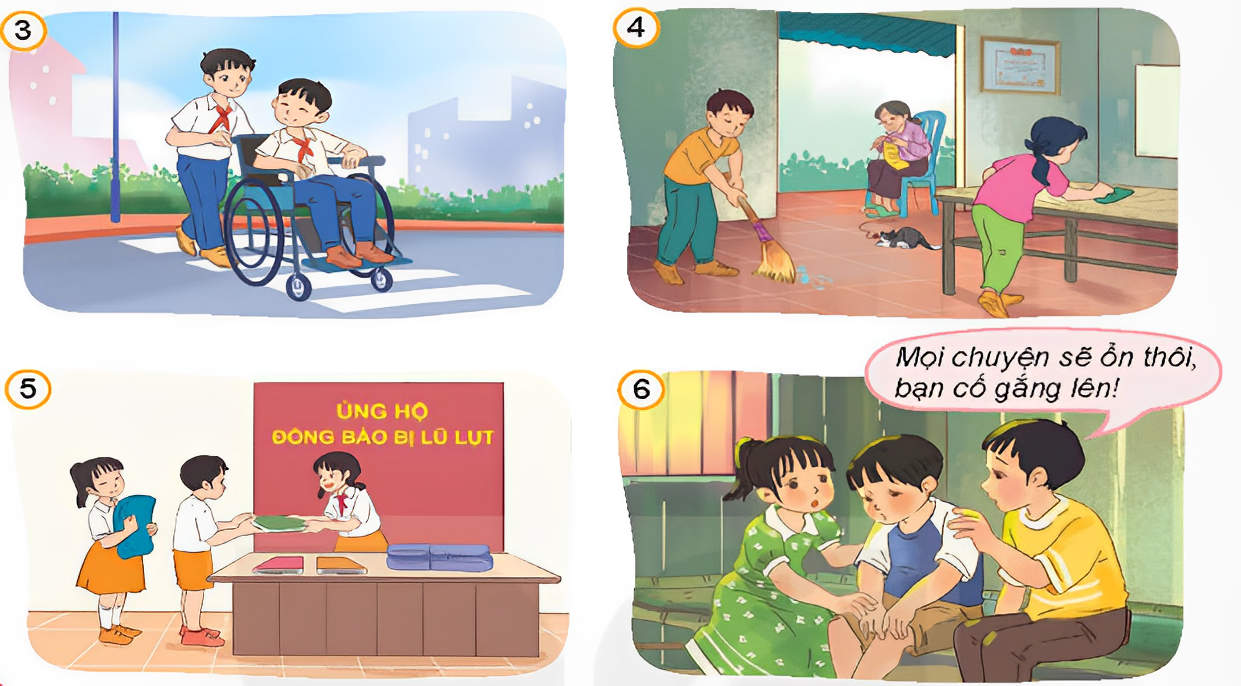 Em hãy nêu những biểu hiện của sự cảm thông, giúp đỡ người có hoàn cảnh khó khăn trong những bức tranh sau.
Lau dọn nhà cửa cho người già neo đơn.
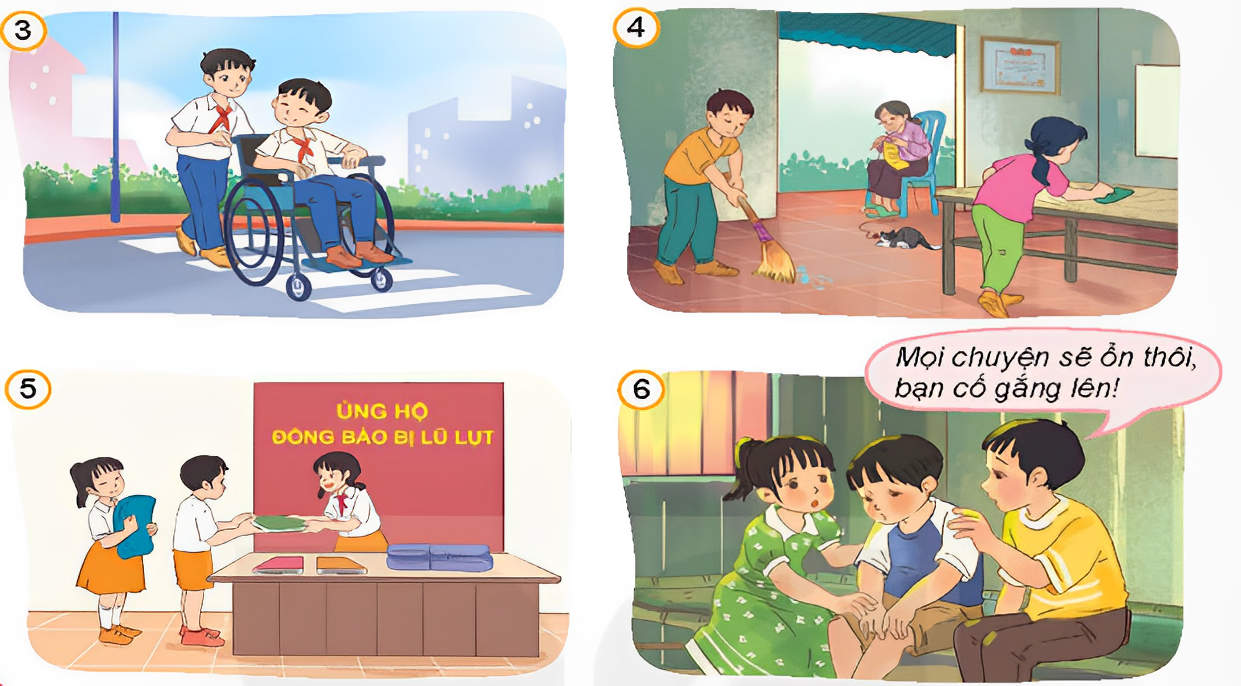 Em hãy nêu những biểu hiện của sự cảm thông, giúp đỡ người có hoàn cảnh khó khăn trong những bức tranh sau.
Quyên góp quần áo, sách vở ủng hộ cho các bạn học sinh vùng bị lũ lụt.
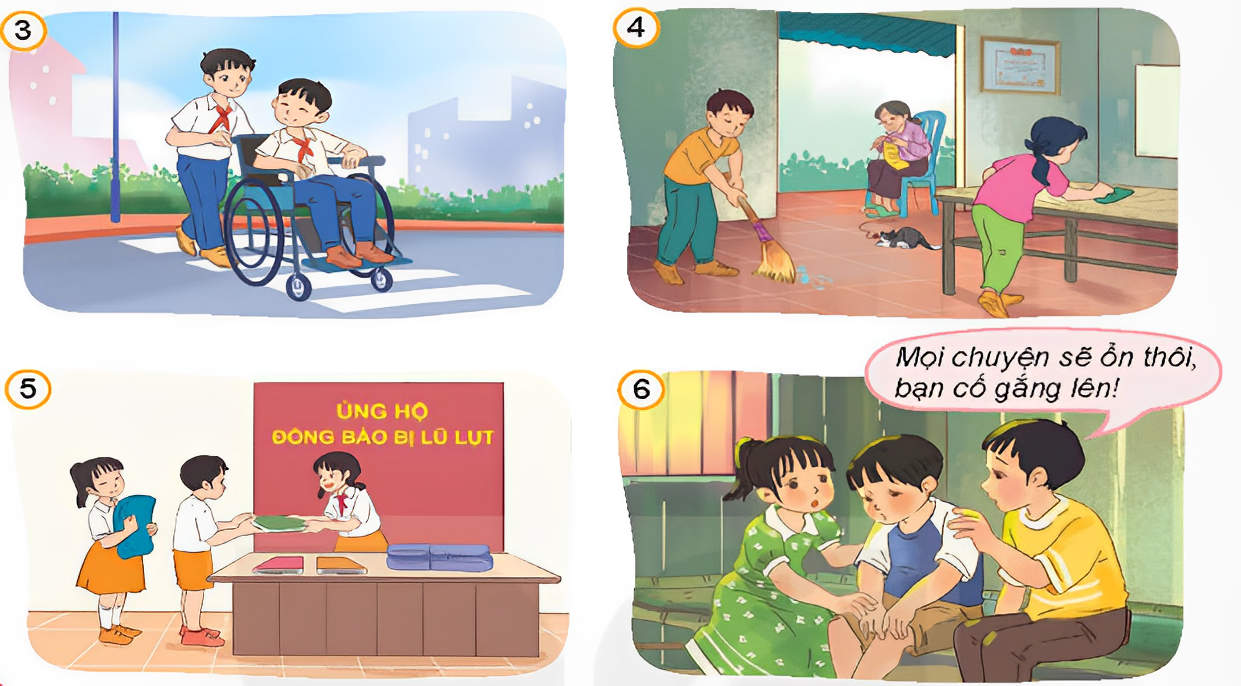 Em hãy nêu những biểu hiện của sự cảm thông, giúp đỡ người có hoàn cảnh khó khăn trong những bức tranh sau.
Động viên khi bạn gặp chuyện buồn.
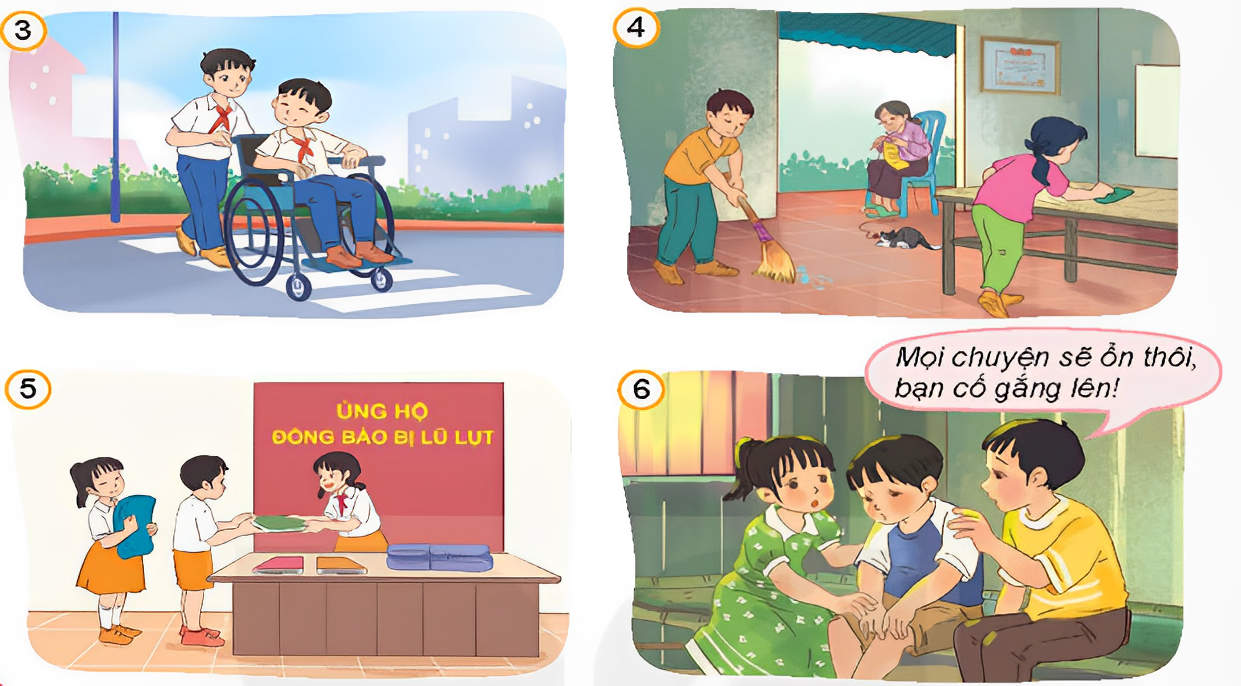 KẾT LUẬN
Các bức tranh thể hiện sự cảm thông, giúp đỡ người có hoàn cảnh khó khăn với các hình thức như: nấu cơm tặng cho những người có hoàn cảnh khó khăn; làm nhà tình nghĩa tặng người nghèo; giúp đỡ bạn bị khuyết tật; lau dọn nhà cửa giúp cụ già neo đơn; ủng hộ quần áo sách vở cho học sinh vùng bị lũ lụt; quan tâm, động viên khi bạn gặp chuyện buồn.
Ngoài ra trong xã hội còn 
nhiều người gặp hoàn cảnh 
khó khăn khác như khó khăn 
do dịch bệnh, tai nạn, cháy 
nổ, già yếu,...
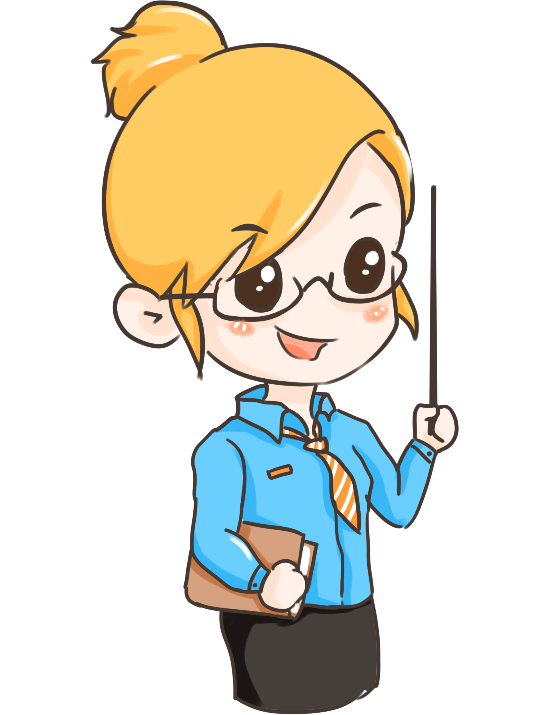 Em còn biết những 
việc làm nào khác thể hiện 
sự cảm thông, giúp đỡ 
người có hoàn cảnh 
khó khăn?
KẾT LUẬN
Ngoài những cách trên để thể hiện sự cảm thông, giúp đỡ người có hoàn cảnh khó khăn thì còn có một số cách khác như đưa ra lời khuyên cho những người gặp hoàn cảnh khó khăn; an ủi, bảo vệ những người đang sợ hãi; làm các công việc tình nguyện tại trại trẻ mồ côi,...
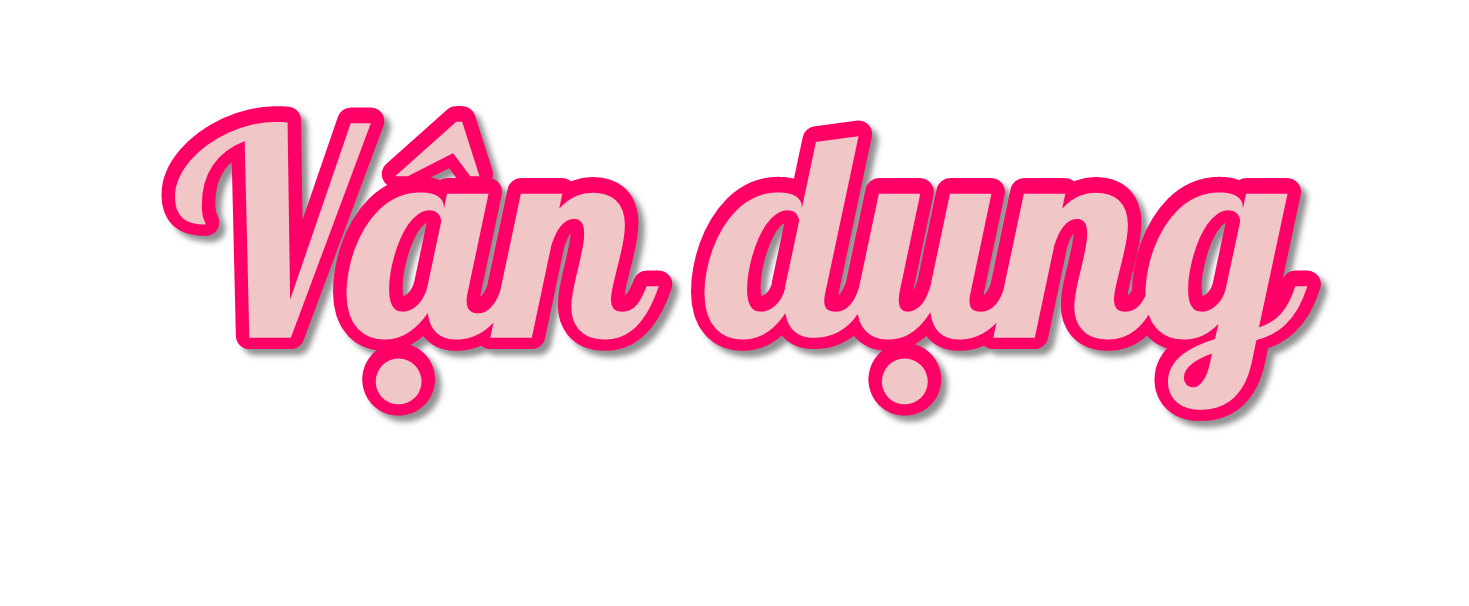 Về nhà: Tìm câu ca dao, tục ngữ, bài thơ, bài hát,… nói về hoàn cảnh khó khăn và trao đổi lại cùng với người thân.
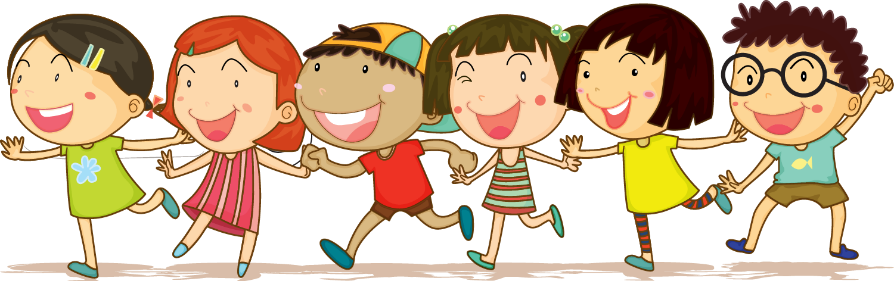 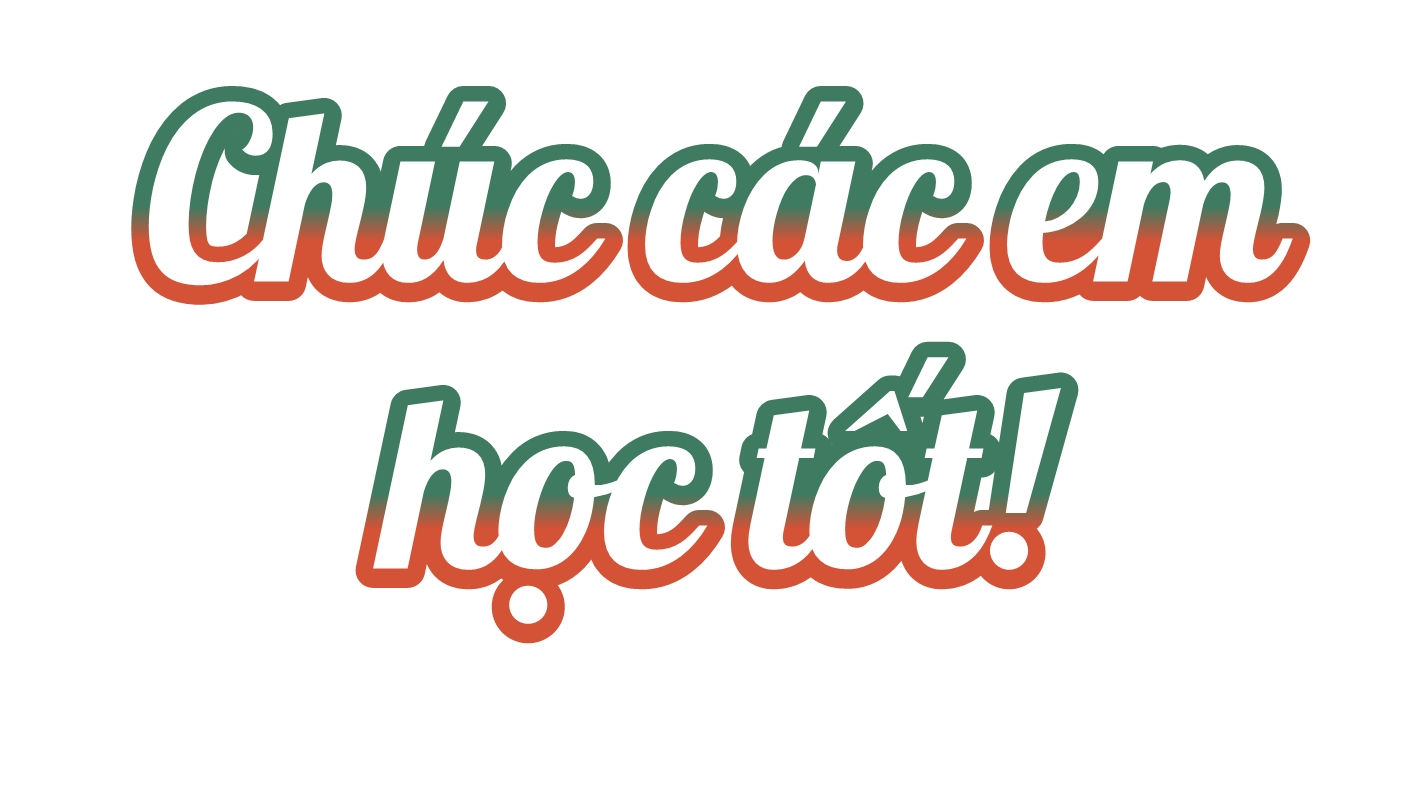